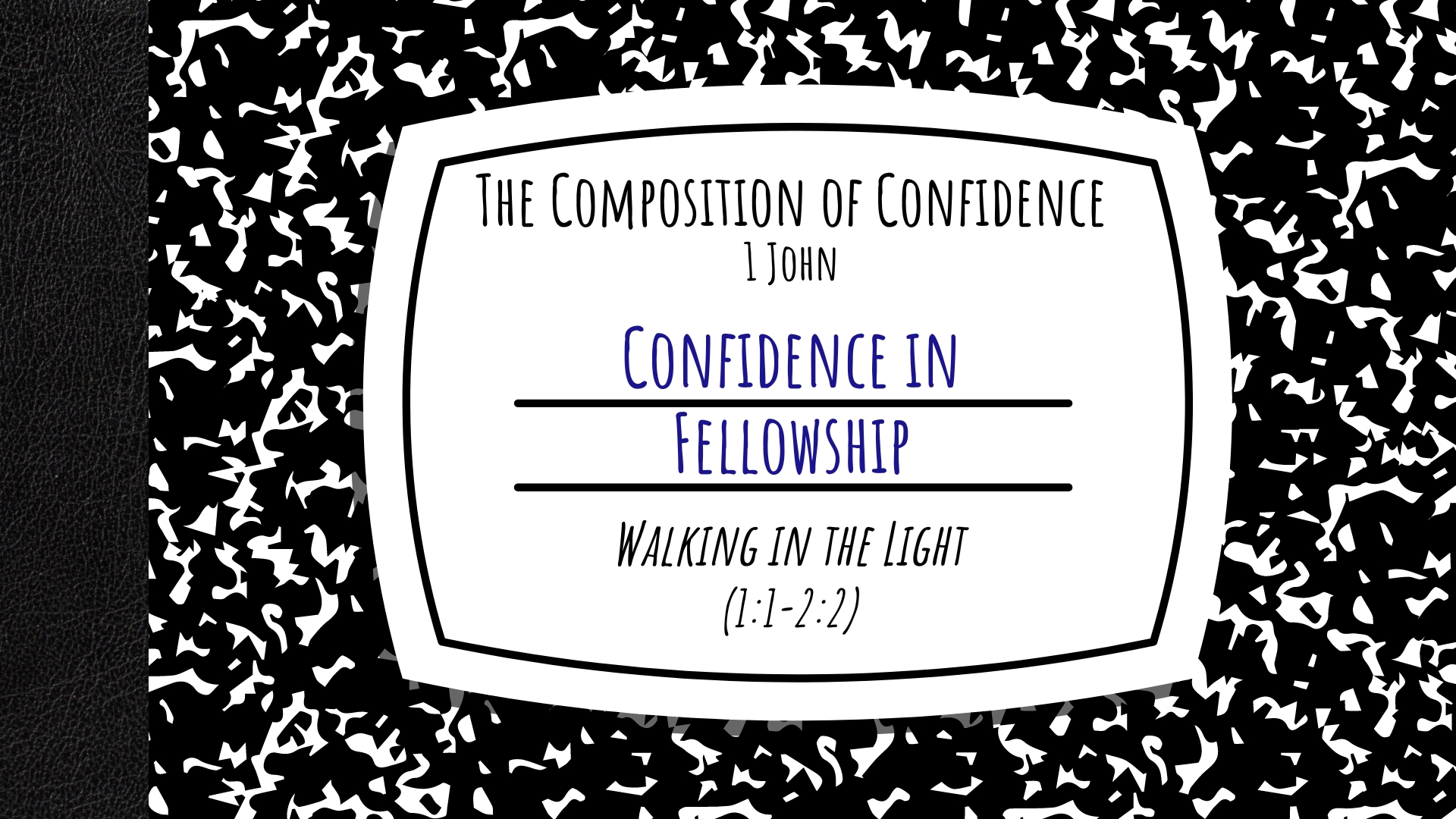 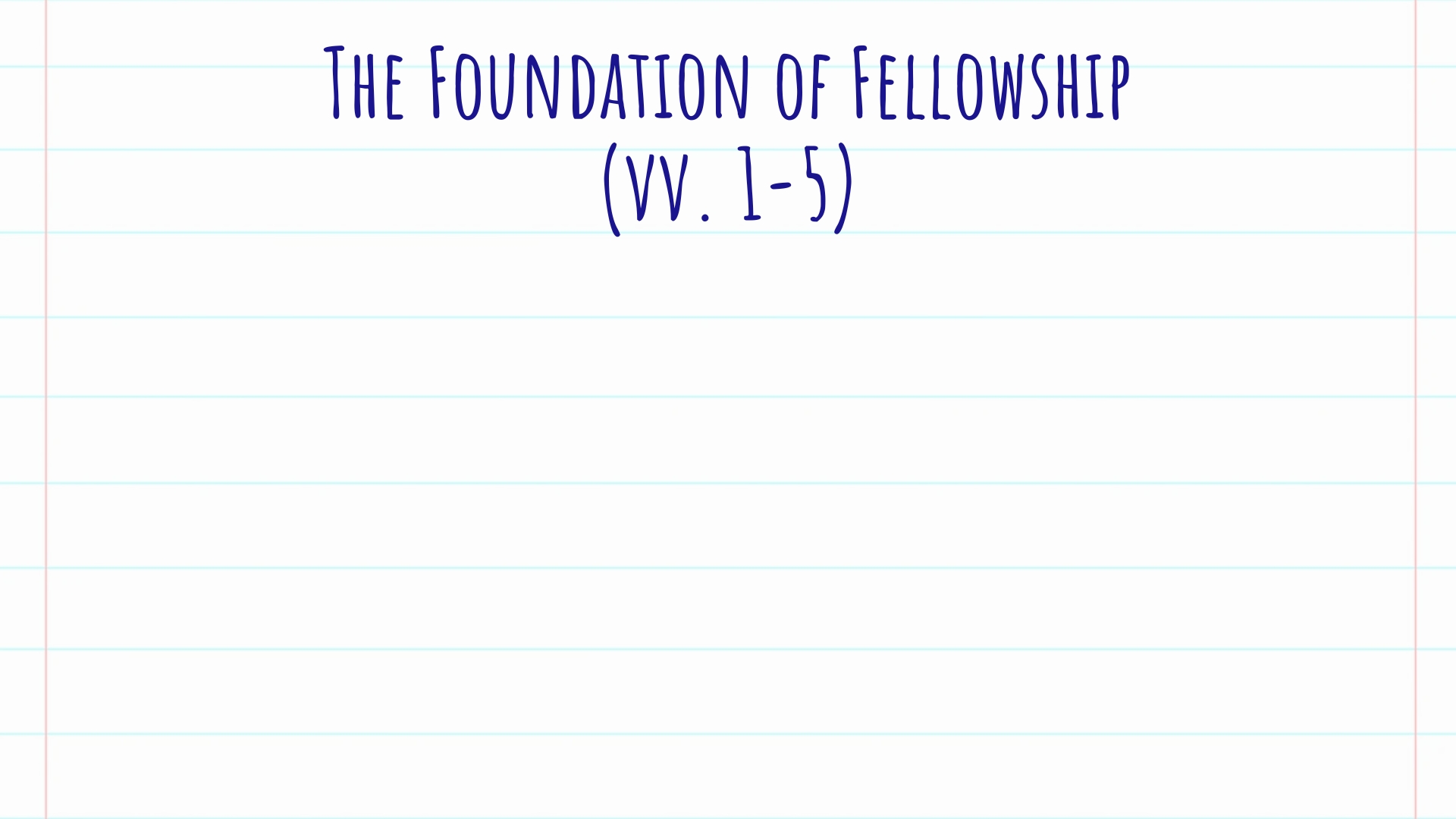 The Incarnate Word
The aim – (v. 3) – fellowship with the Father (cf. John 17:3)
The challenge – John 1:18a
The channel – 1 John 5:11-12 (cf. John 1:18b; 14:6)
(v. 1) – cf. John 1:1-4, 14
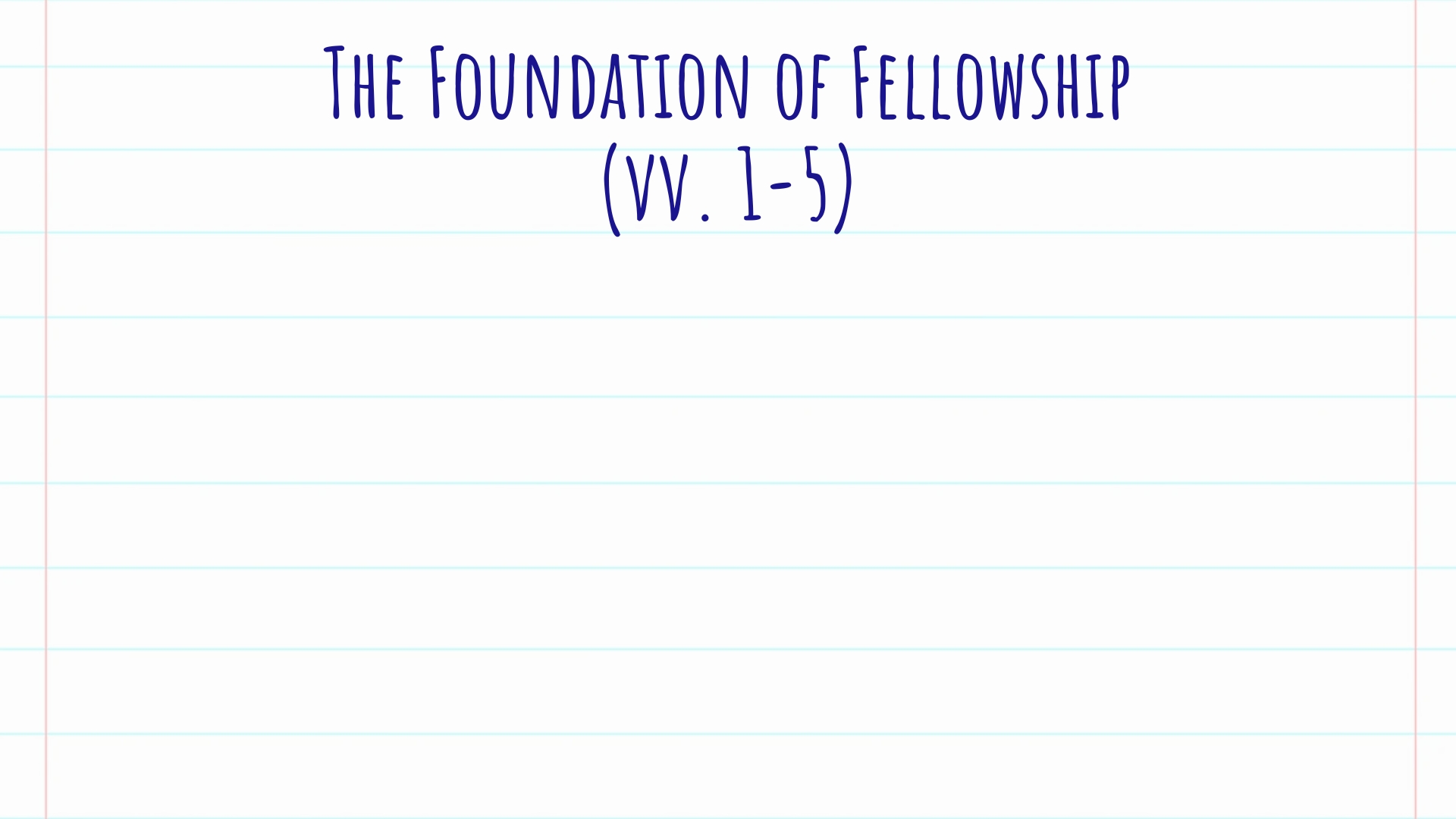 The Apostolic Witness
Initial perception – “heard…seen” – cf. Mark 6:2-3
Investigative and contemplative perception:
“looked upon” – cf. John 6:68-69; Matthew 16:13-16; Acts 4:20
“our hands have handled” – cf .Luke 24:39-40
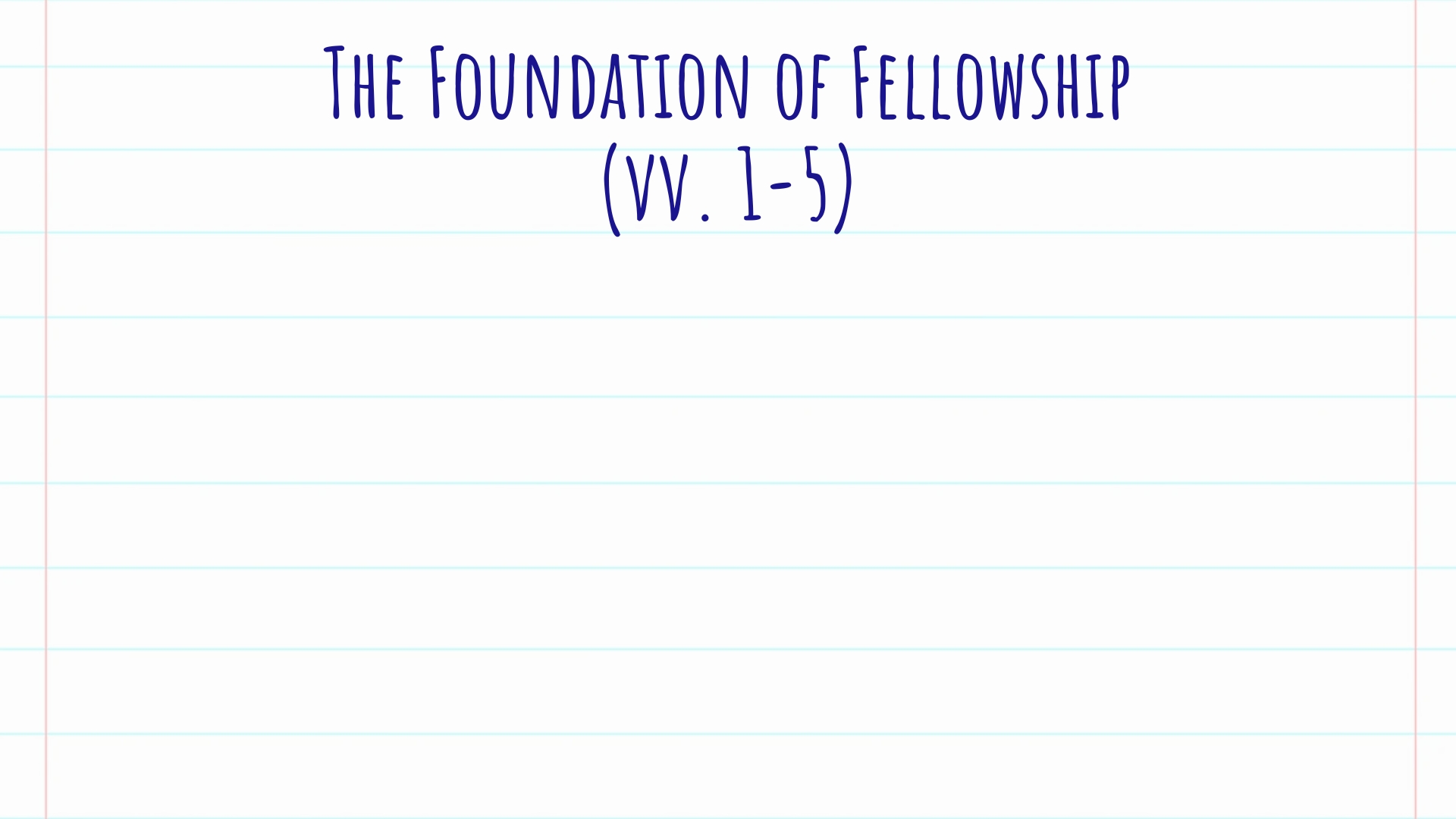 The Apostolic Witness
Their eyewitness testimony is the key to our confidence in Jesus – John 15:26-27; Acts 5:30-32
(vv. 2-3) – based on personal encounter (cf. 2 Peter 1:16)
The result is fellowship with God (v. 3), and joy (v. 4).
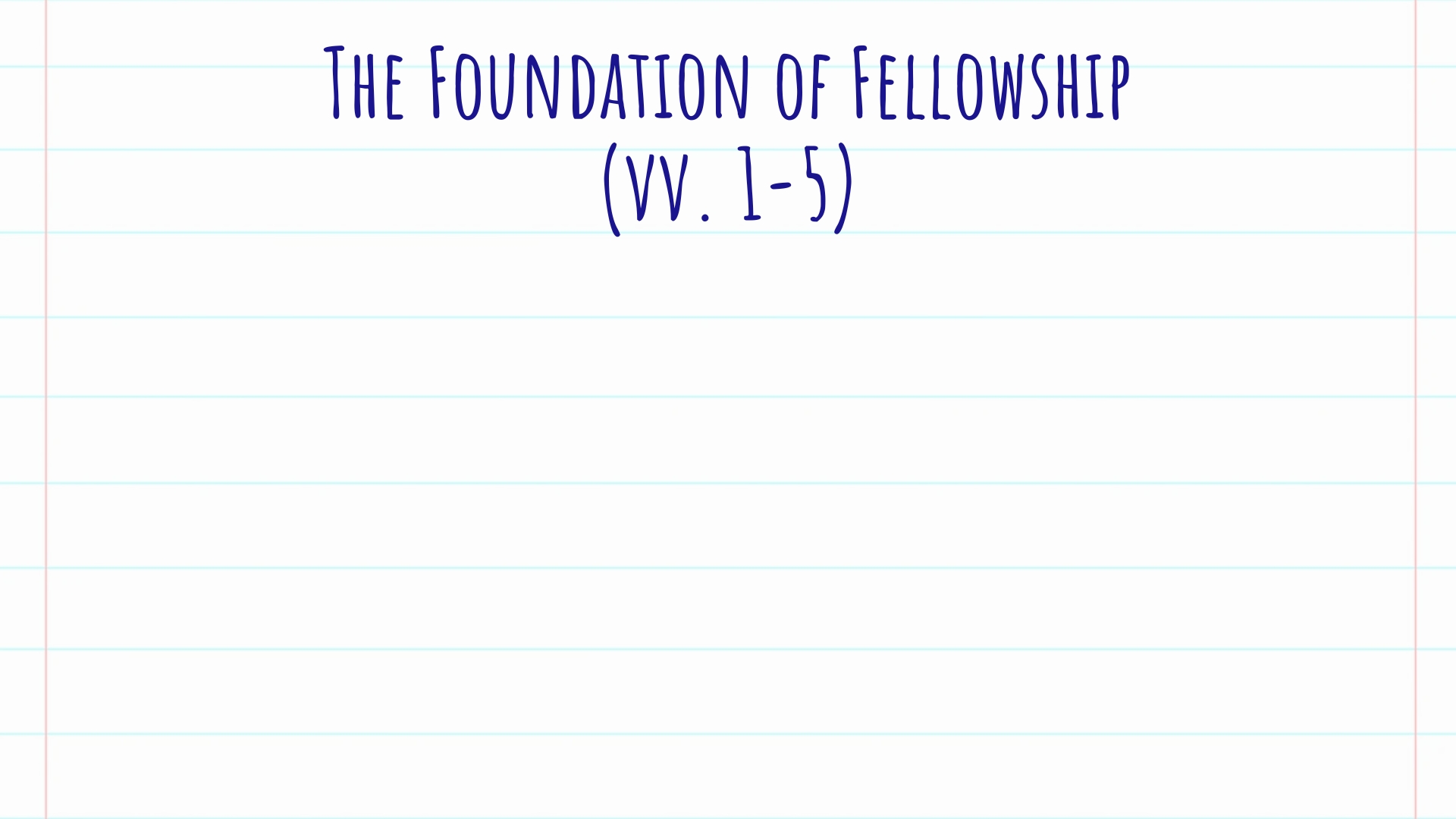 The Apostolic Declaration
“This is the message which we have heard from Him and declare to you, that God is light and in Him is no darkness at all.” (v. 5)
Declared that we may have fellowship with God (v. 3) – koinōnia – “a having in common (koinos), partnership, fellowship” (VINE)
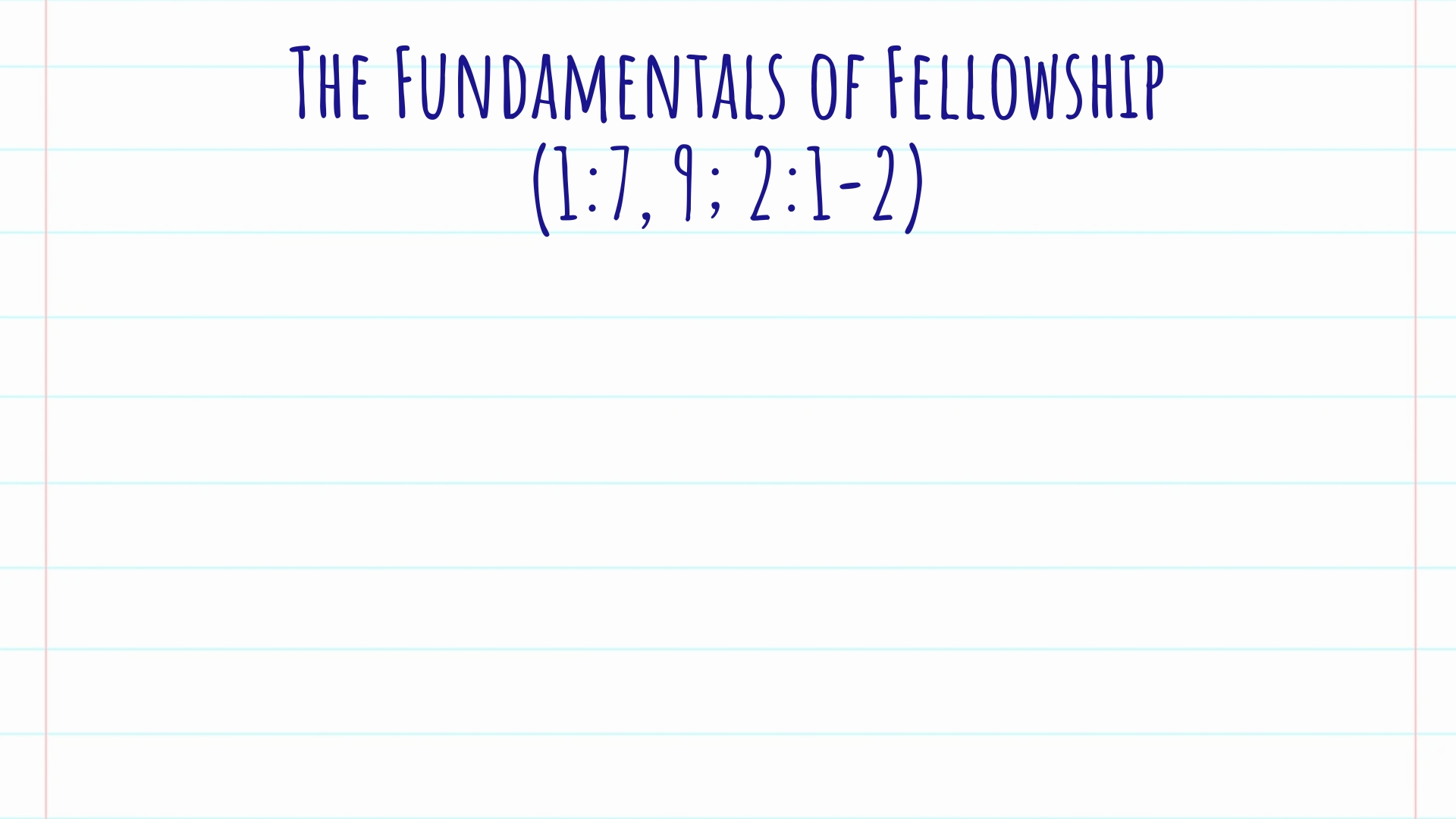 Faithfulness (v. 7a; 2:1a)
“if we walk in the light as He is in the light” (v. 7)
Example – Isaiah 2:2-9 – Knowing the truth and practicing the truth.
Do not sin! – 2:1a
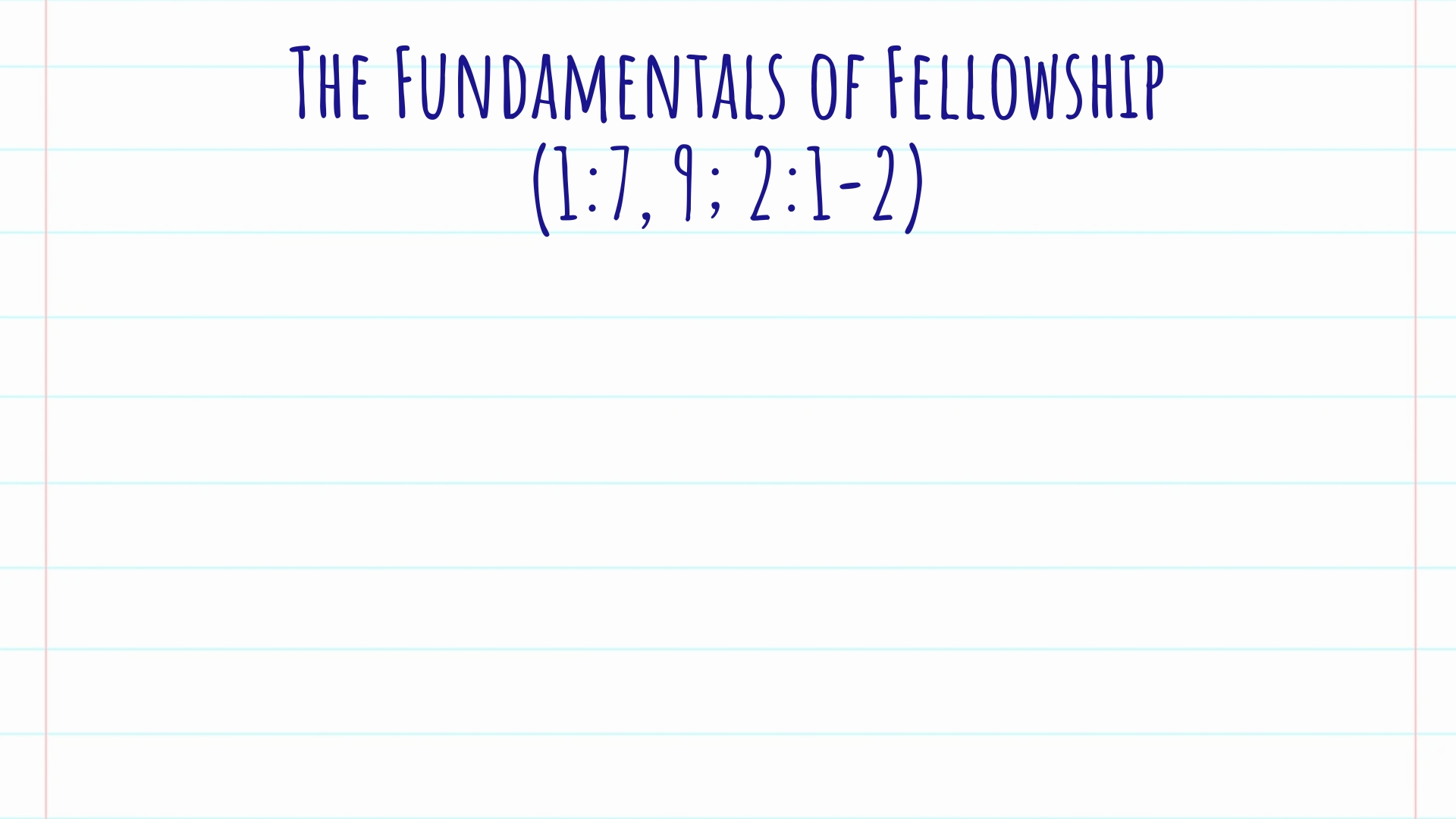 Cleansing Blood and Confession (vv. 7b, 9, 2:1-2)
Sin is never a viable option, but what if we sin?
Christ is our advocate and propitiation – 2:1b-2
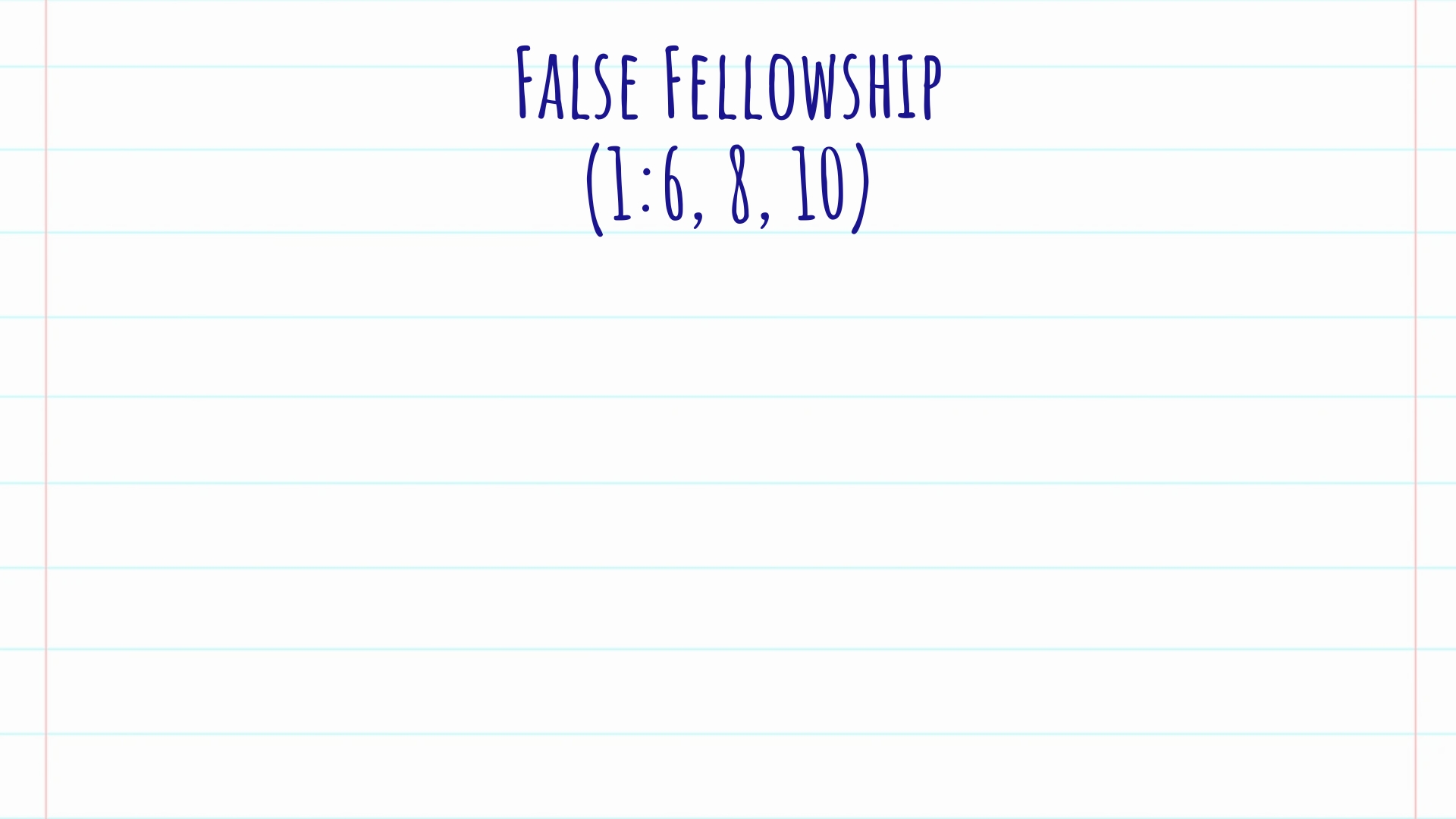 Fellowship Despite Darkness (v. 6)
What is the character/nature of the one we claim fellowship with? – (v. 5) – Light, no darkness at all.
What is the claim? – (v. 6) – Fellowship though I walk in darkness.
Proper conclusion – (v. 6b) – Lie (cf. Amos 3:1-3), not practice the truth (cf. Isaiah 2:5; Psalm 50:16-21; 1 John 2:20-21)
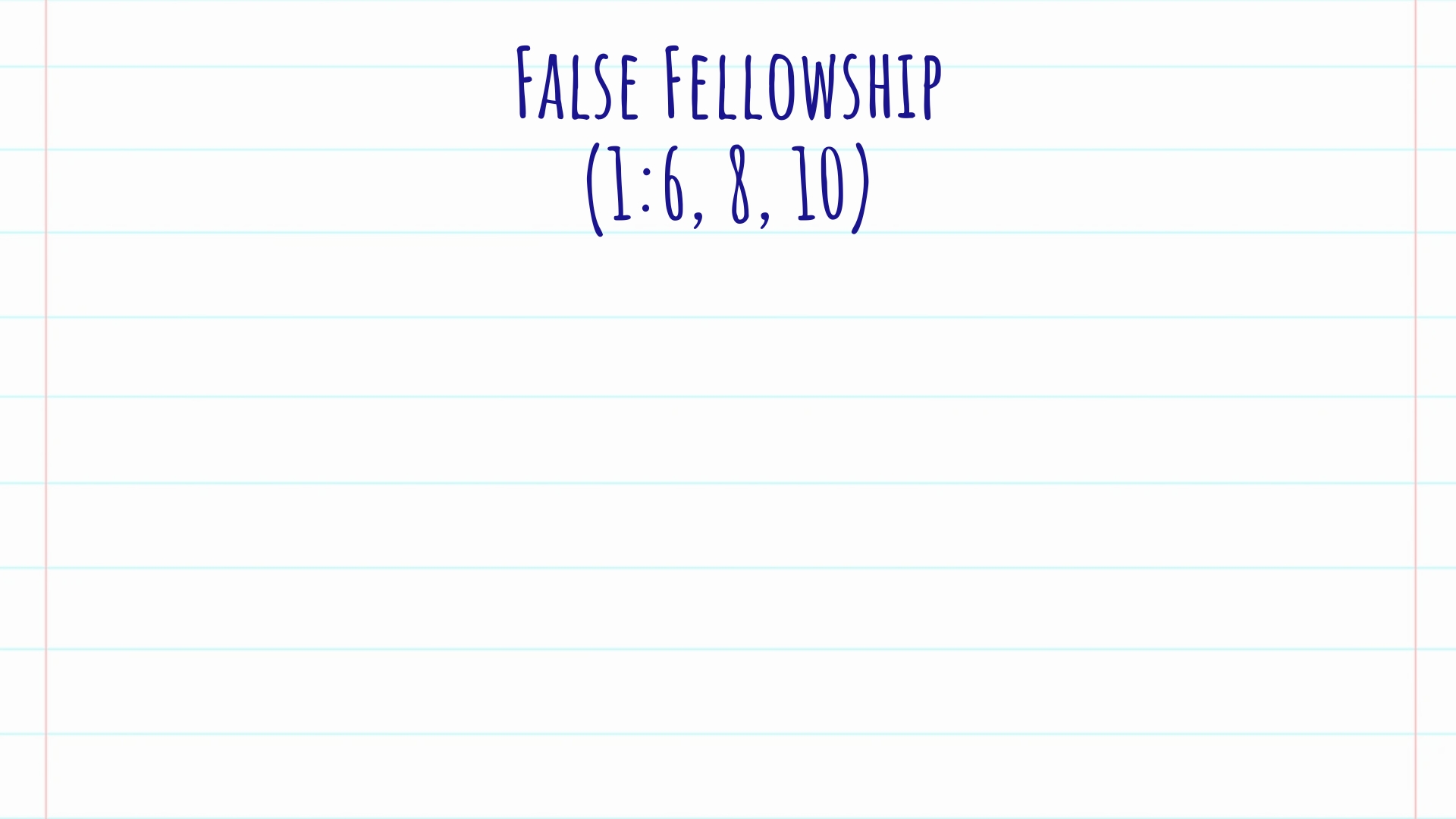 My Sinful Activity Does Not Make Me Sinful (v. 8)
Gnostic heresy – since the flesh is inherently sinful, the activities in the flesh do not affect my spiritual standing with God – flesh is sinful, but soul is not.
EX: Romans 6:1; Jude 4
Reality – (v. 8b) – self-deception and separation from truth (cf. Galatians 6:7-8; Ezekiel 18:20; John 15:4, 7)
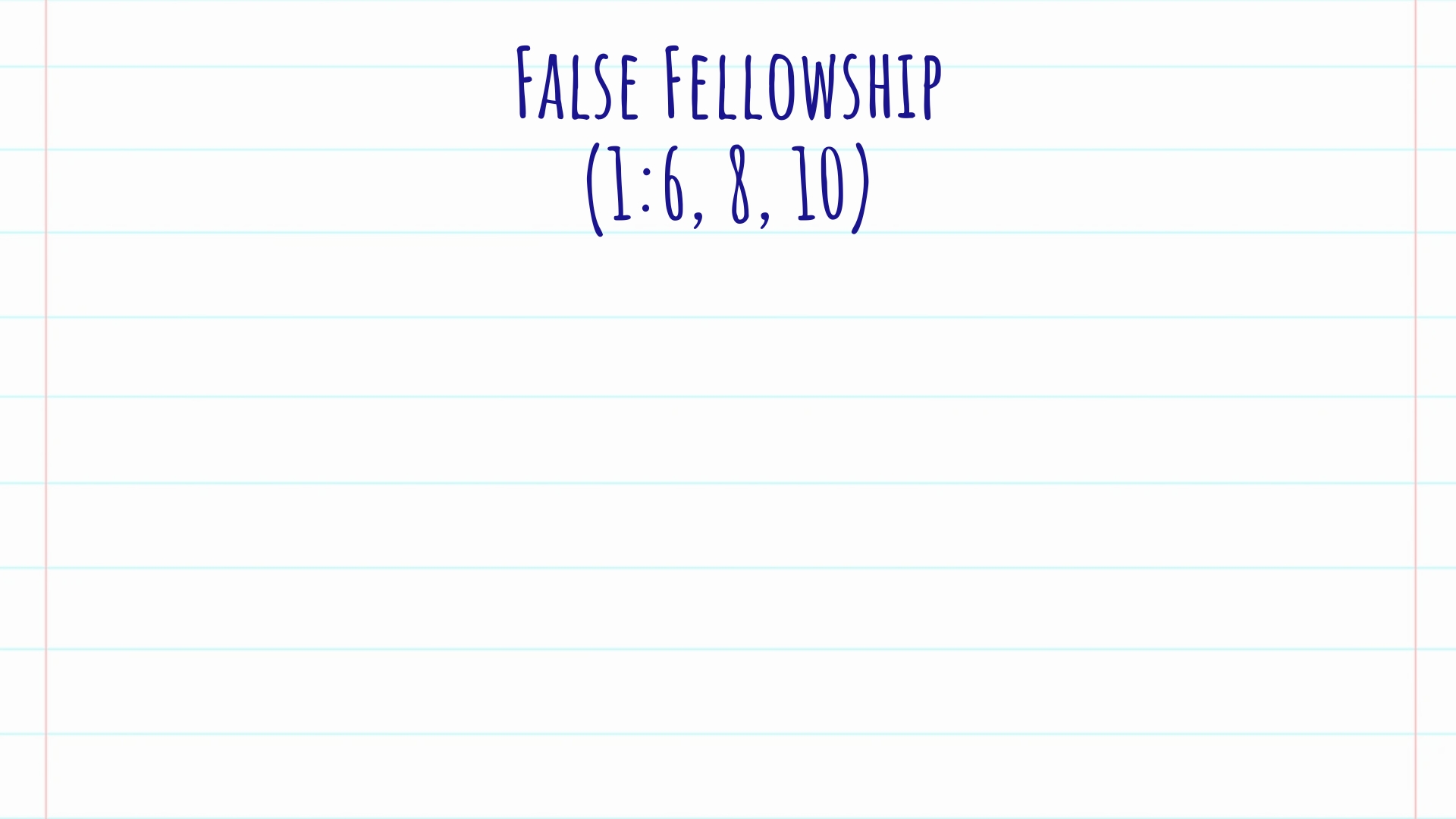 What You Call Sin is Not Sin (v. 10)
One may dispute the claim that something is sinful at all.
Consequence – (v. 10b) – God is made a liar – i.e. He calls it a sin when it is not a sin.
EX: Isaiah 5:20-21
Rather – Romans 3:3-4 – Let God be true!
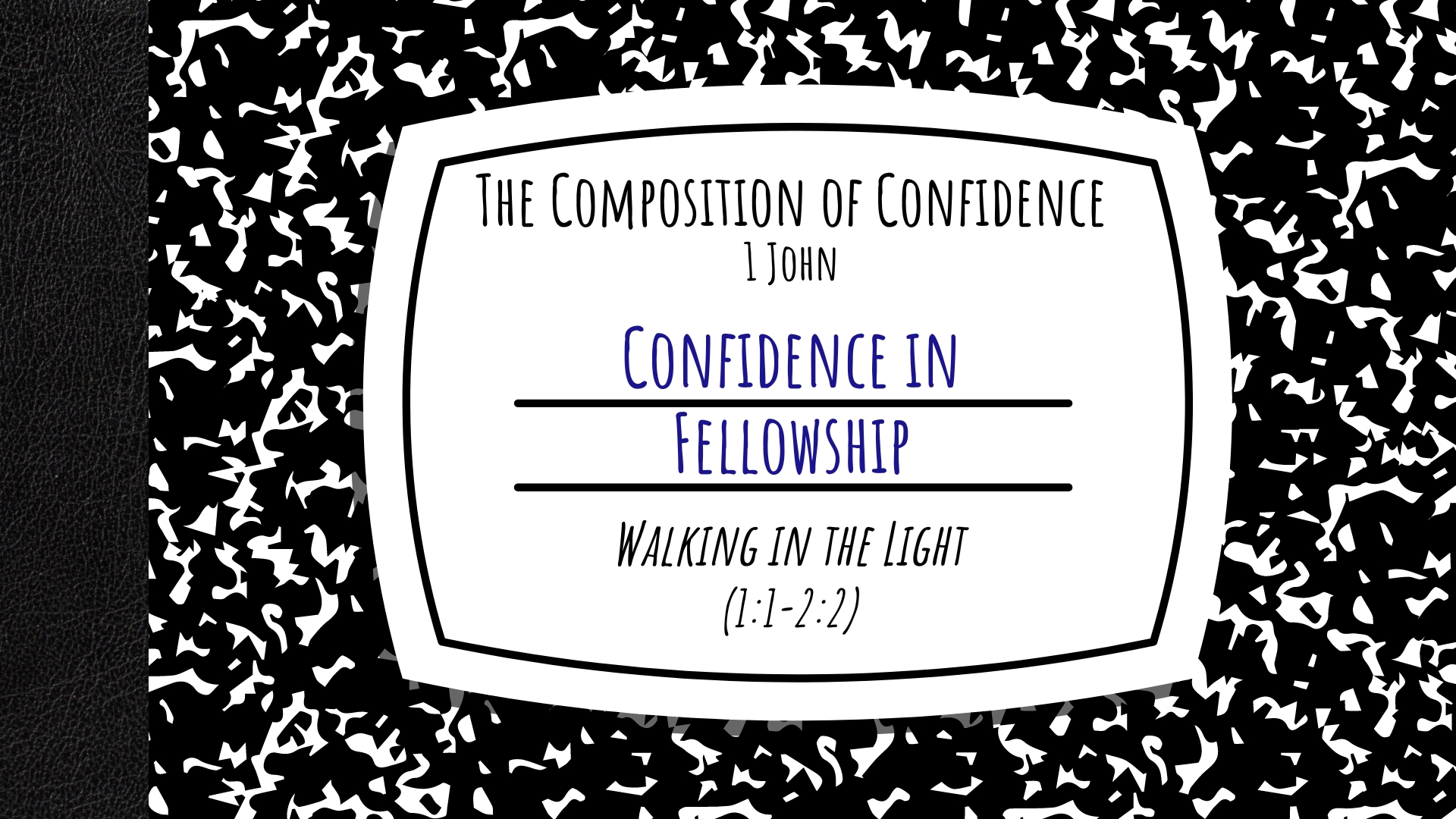